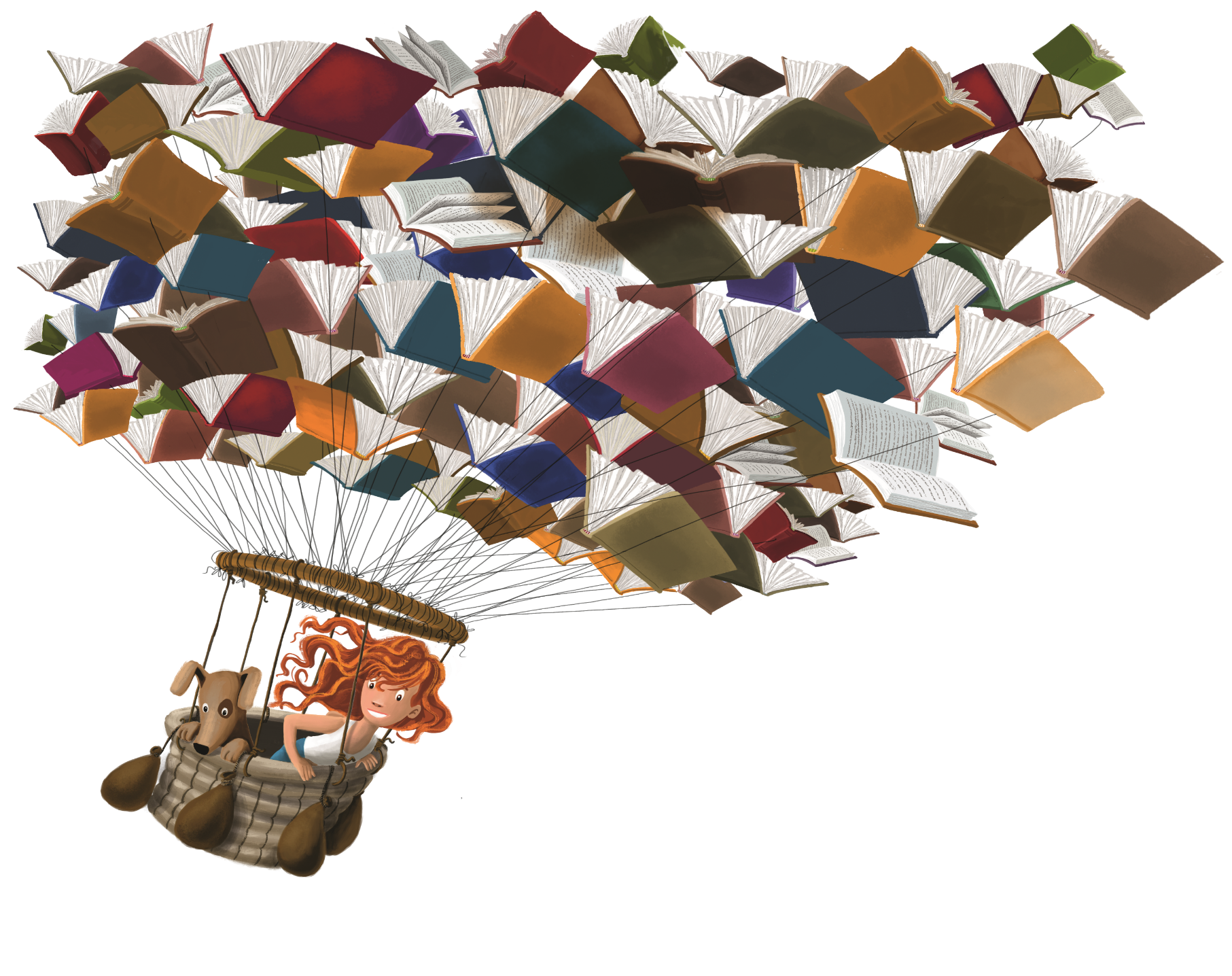 Complemento
oblíquo
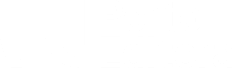 Livro aberto, 6.º ano
Complemento oblíquo
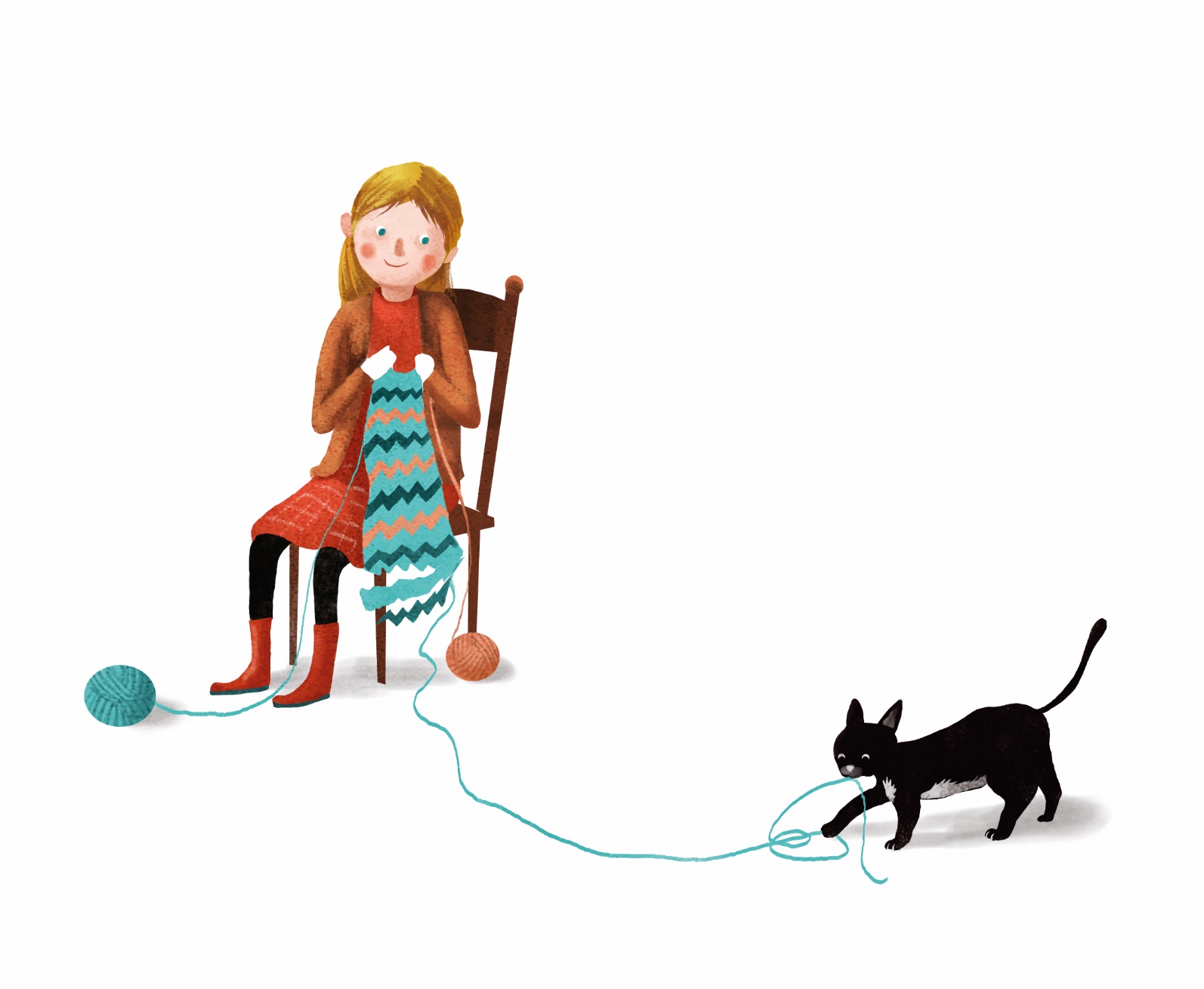  Observa o elemento destacado na frase seguinte:
A Rita gosta de tricô.
 O elemento de tricô não pode ser retirado da frase:
O asterisco (*) antes de uma frase assinala que a frase é agramatical, isto é, não respeita as regras gramaticais.
*A Rita gosta.
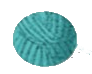  De facto, o verbo “gostar” exige um elemento que lhe complete o sentido.
Complemento oblíquo
Esse elemento desempenha a função sintática de
Livro aberto, 6.º ano
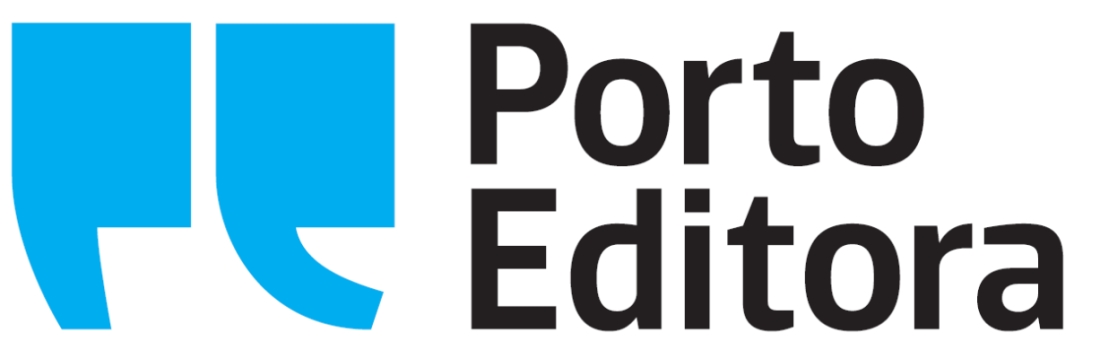 Complemento oblíquo
 E o que distingue o complemento oblíquo dos outros dois complementos que já conheces?
 Não pode ser substituído pelo pronome pessoal o, a, os, as (como o complemento direto):
*A Rita gosta-o.
 Não pode ser substituído pelo pronome pessoal lhe, lhes (como o complemento indireto):
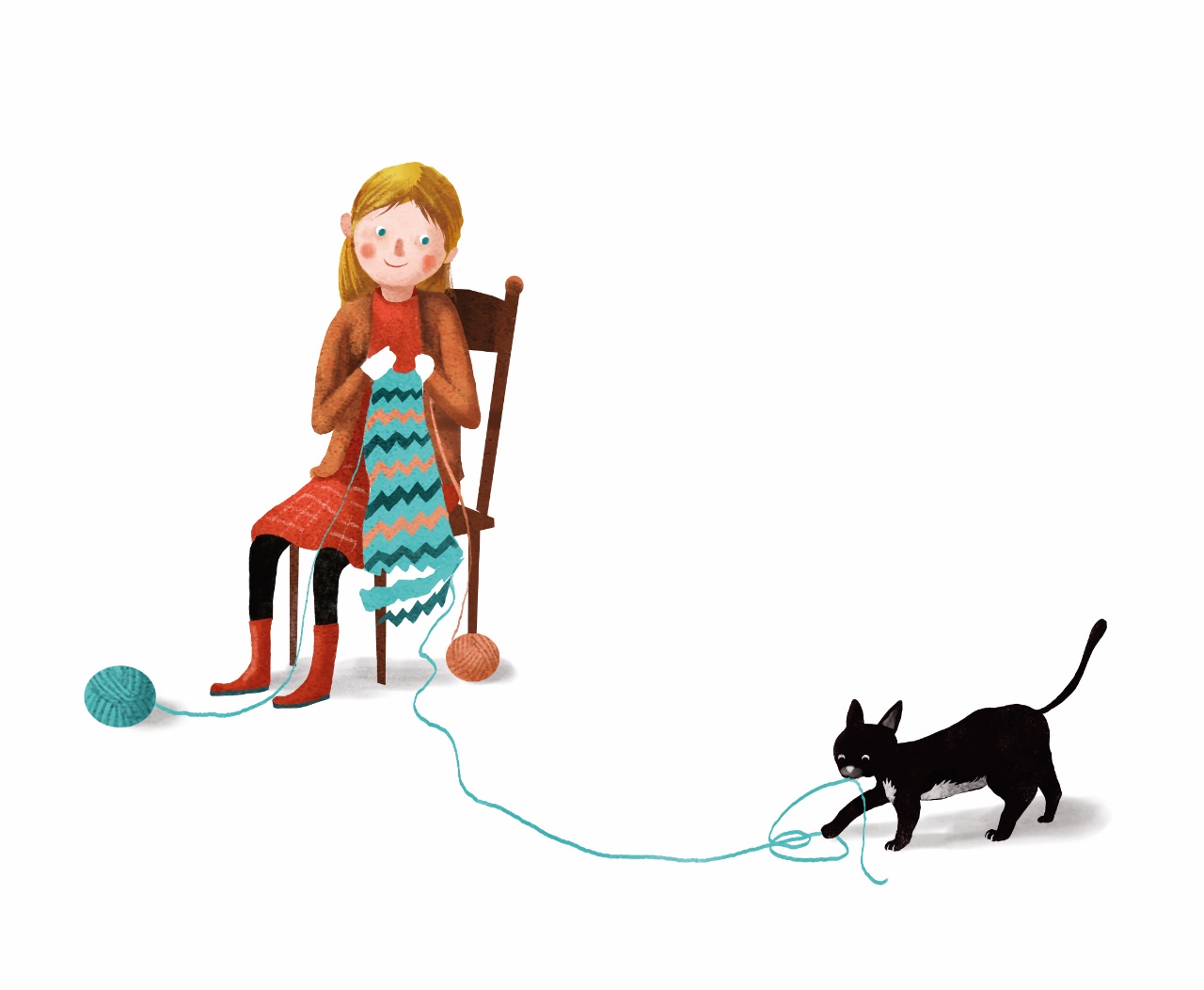 *A Rita gosta-lhe.
 O complemento oblíquo faz parte do predicado:
gosta
complemento oblíquo
de tricô.
A Rita
predicado
Livro aberto, 6.º ano
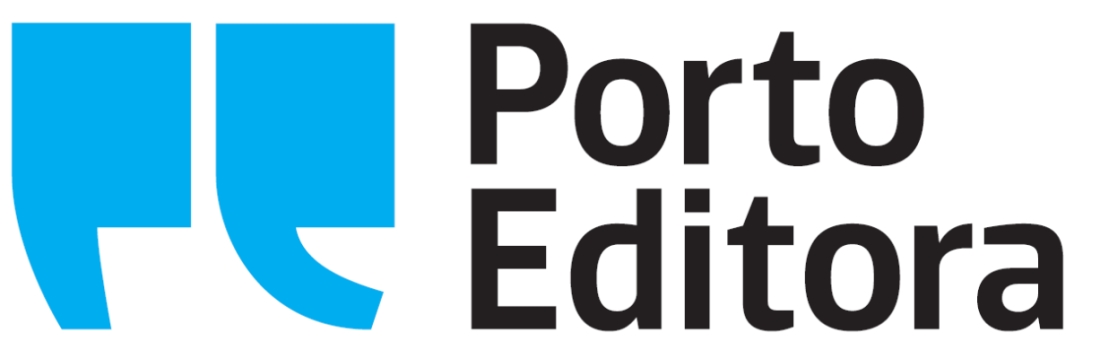 Atividades – trabalho individual
1. Identifica o complemento oblíquo em cada uma das frases seguintes.
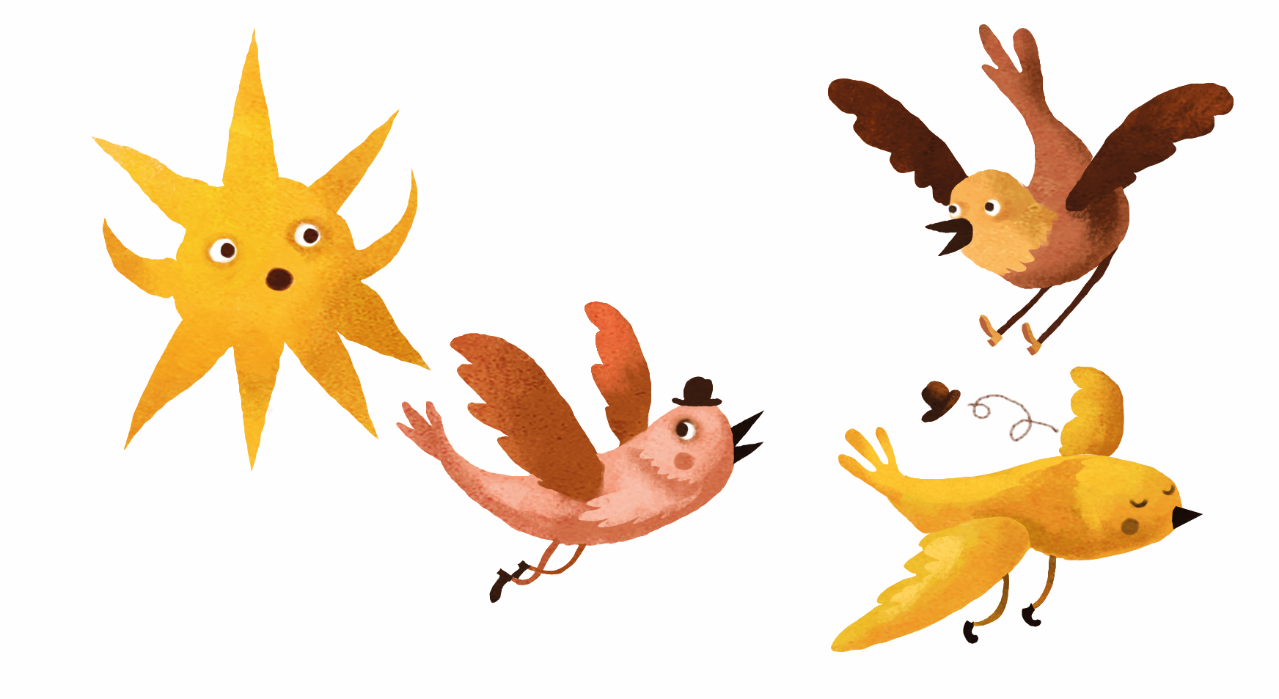 a. Eu interesso-me por pássaros.
b. A Inês desconfiou das palavras do Ivo.
c. Os meus irmãos mais velhos participaram na maratona.
d. No sábado, ela encontrou-se com a tia Alice.
e. A caminho de casa, eles passaram pela farmácia.
f. A bicicleta embateu contra o portão da nossa casa.
g. Toda a família regressou ao Brasil depois do casamento do Rui.
h. O clube dispõe de ótimas instalações.
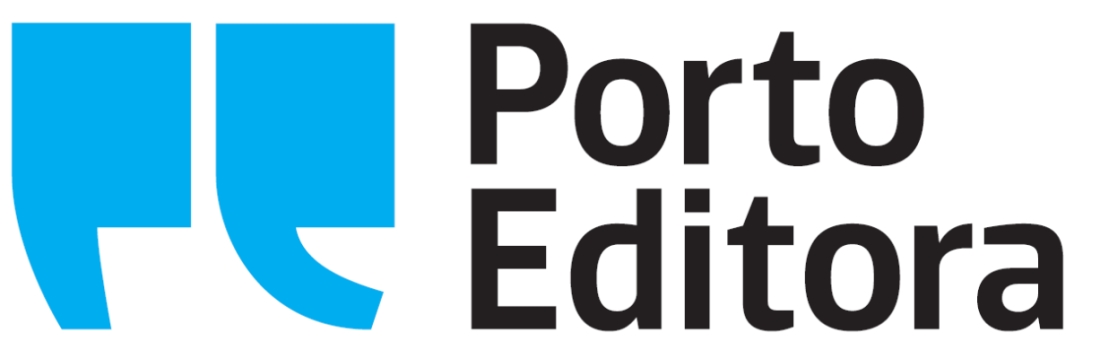 Livro aberto, 6.º ano
Atividades – trabalho individual
2. Estabelece a correspondência entre os elementos da coluna A e os da coluna B, constituídos por complementos oblíquos, de modo a produzires frases completas corretas.
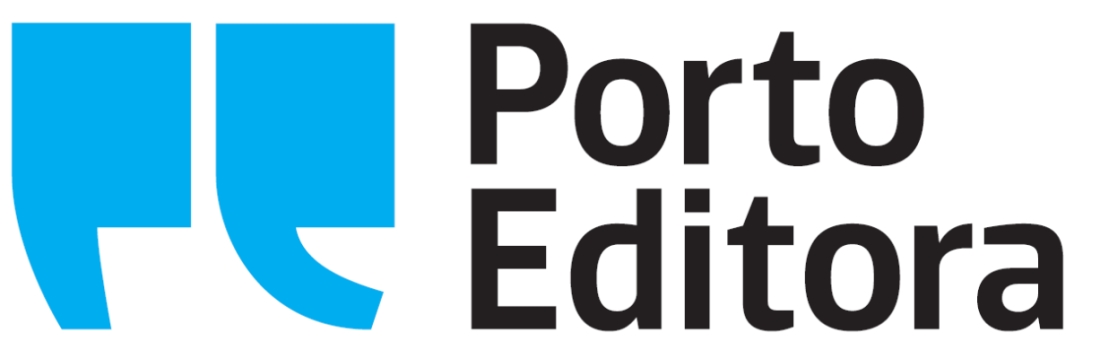 Livro aberto, 6.º ano
Atividades – trabalho individual
3. Completa cada frase abaixo com um complemento oblíquo.
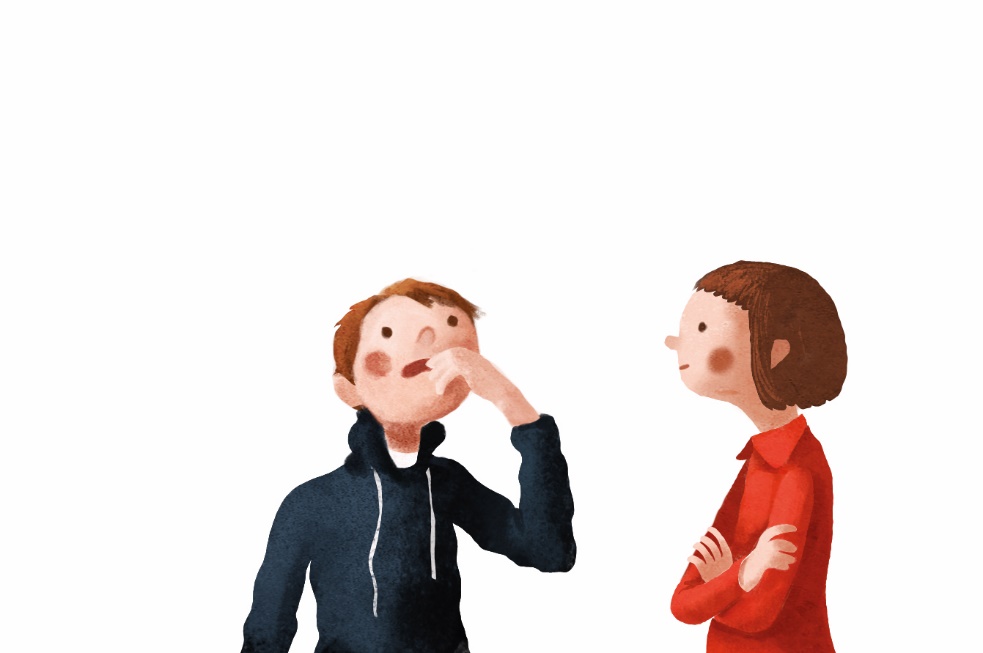 a. O Xavier não se lembra  _____________________.
Ex.: da data do teste
b. Ninguém se apercebeu ______________________.
Ex.: do perigo
Ex.: aqui
c. Eles moraram ________________ durante um ano.
d. Eu confio _________________________________.
Ex.: na tua opinião
4. Nas frases seguintes, há três elementos que desempenham a função de complemento oblíquo. Sublinha-os.
Neste ano, lemos a obra Ulisses. Todos
gostámos do livro. Hoje, vamos ao teatro 
e assistiremos a uma adaptação da obra.
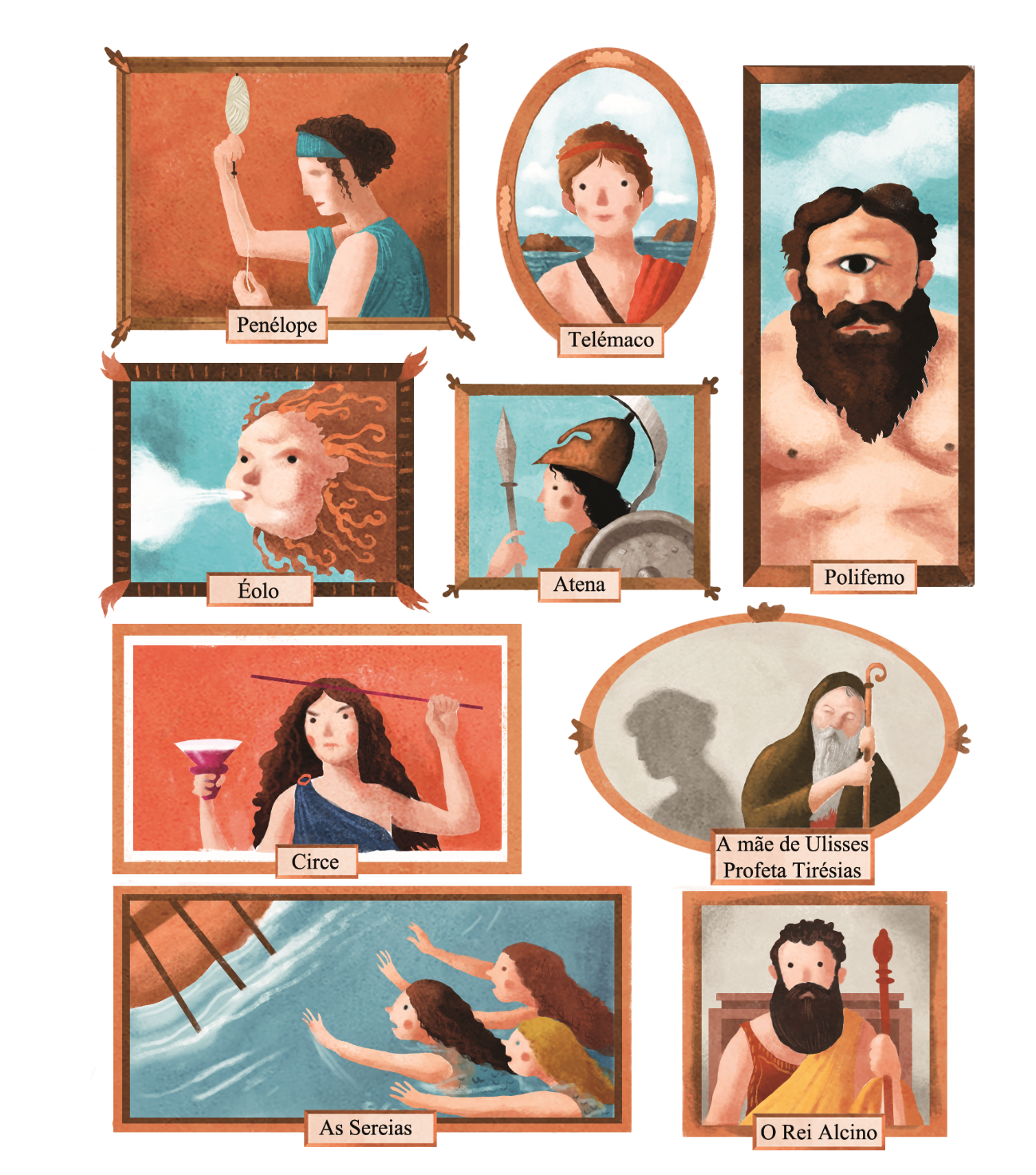 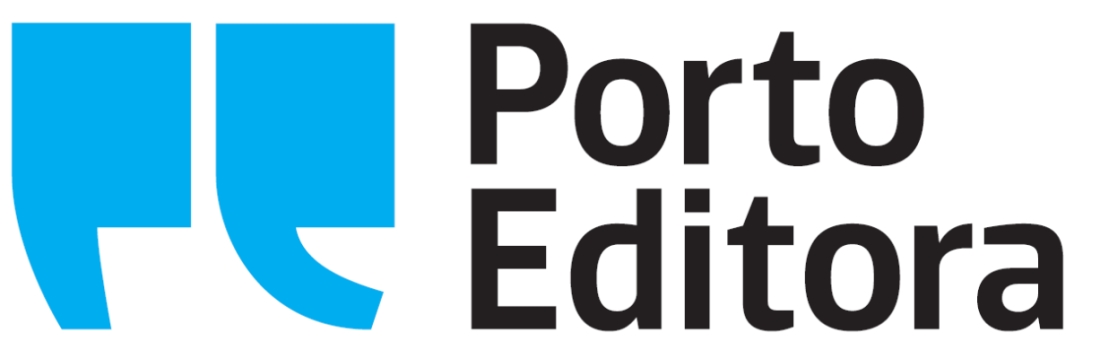 Livro aberto, 6.º ano
Atividades – trabalho individual
5. Assinala a função sintática do elemento destacado em cada frase:
c. direto (CD), c. indireto (CI) ou c. oblíquo (CO).
X
X
X
X
X
X
X
X
X
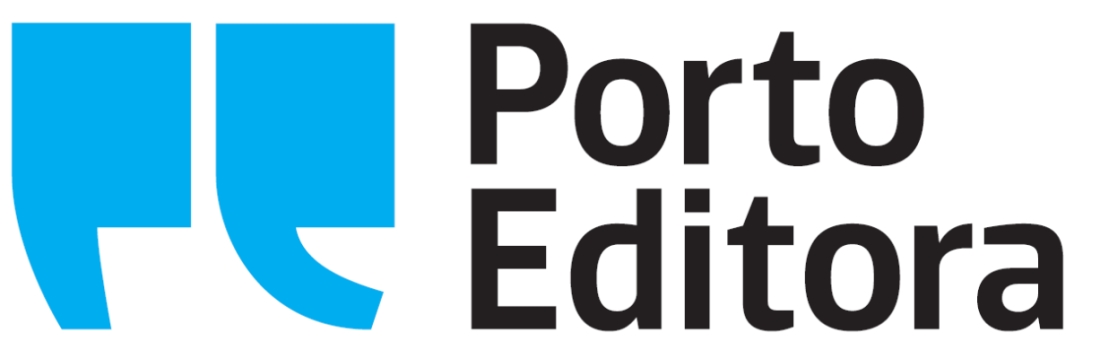 Livro aberto, 6.º ano